Техника   безопасности 
при  изготовлении  швейного  изделия
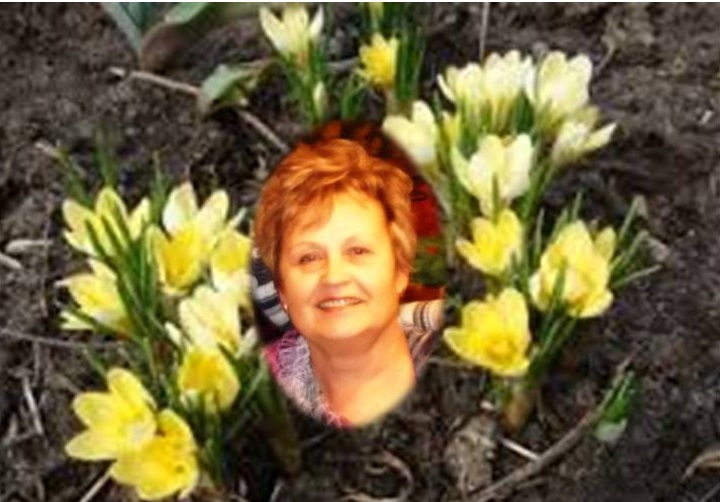 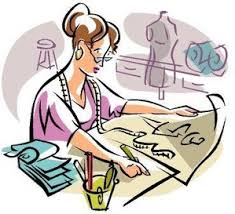 Галина Костяная
Учитель высшей категории
ГКОУ «Азаровский д/дом-школа им. В.Т. Попова»
г. Калуга
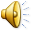 Цель: познакомить учащихся с правилами техники безопасности 
при изготовлении швейного изделия
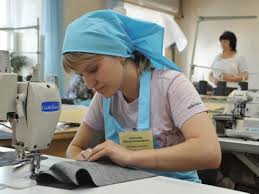 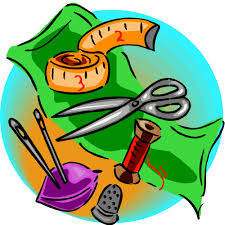 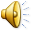 Санитарно-гигиенические требования
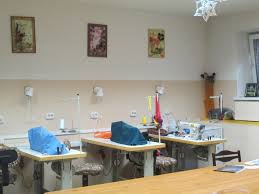 помещение следует 
содержать в чистоте  и
порядке, 
регулярно делать 
влажную уборку;
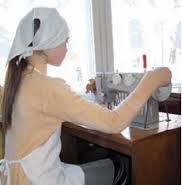 свет на рабочий 
стол должен падать 
с  левой стороны;
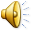 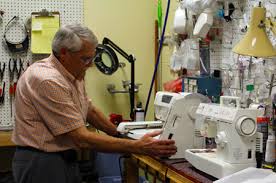 электрооборудование и 
электроприборы 
должны быть 
исправны и регулярно 
подвергаться проверке;
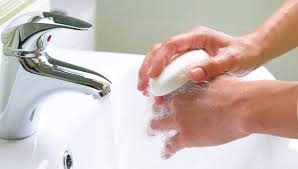 руки должны быть 
вымыты;
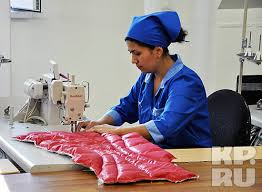 волосы спрятаны 
под косынку;
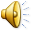 Правила безопасности 
при пользовании ножницами  и иглами
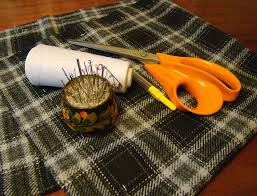 ножницы следует класть 
сомкнутыми лезвиями 
от работающего;
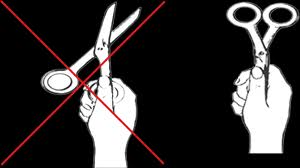 передавать ножницы 
нужно кольцами вперед 
и только с сомкнутыми 
лезвиями;
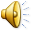 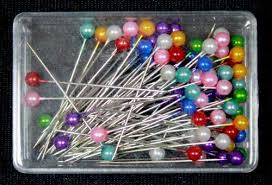 хранить иглы и булавки 
следует в специальных 
коробочках или подушечках;
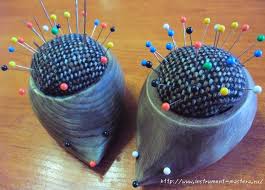 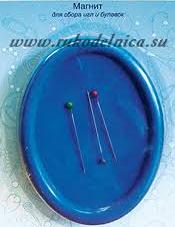 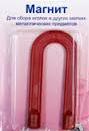 желательно иметь магнит 
для поиска упавших игл и булавок;
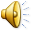 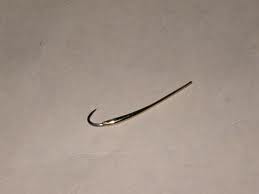 нельзя использовать 
погнутые или ржавые 
иглы и булавки;
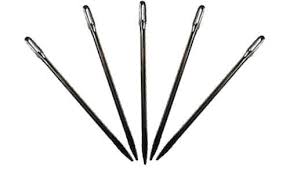 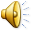 Правила безопасности 
при пользовании швейной машиной
на машине и возле неё 
не должны находиться 
посторонние предметы;
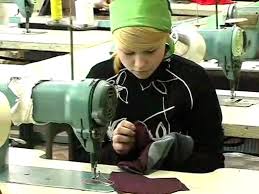 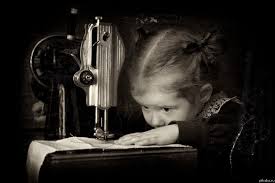 нельзя наклоняться 
близко к движущимся 
частям машины;
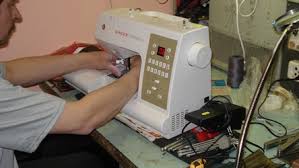 нельзя производить 
ремонтные работы 
при включённом 
электропитании;
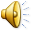 НАЙДИ   ОШИБКИ:
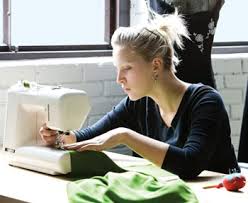 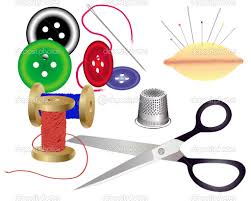 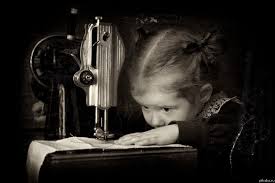 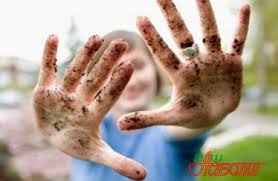 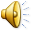